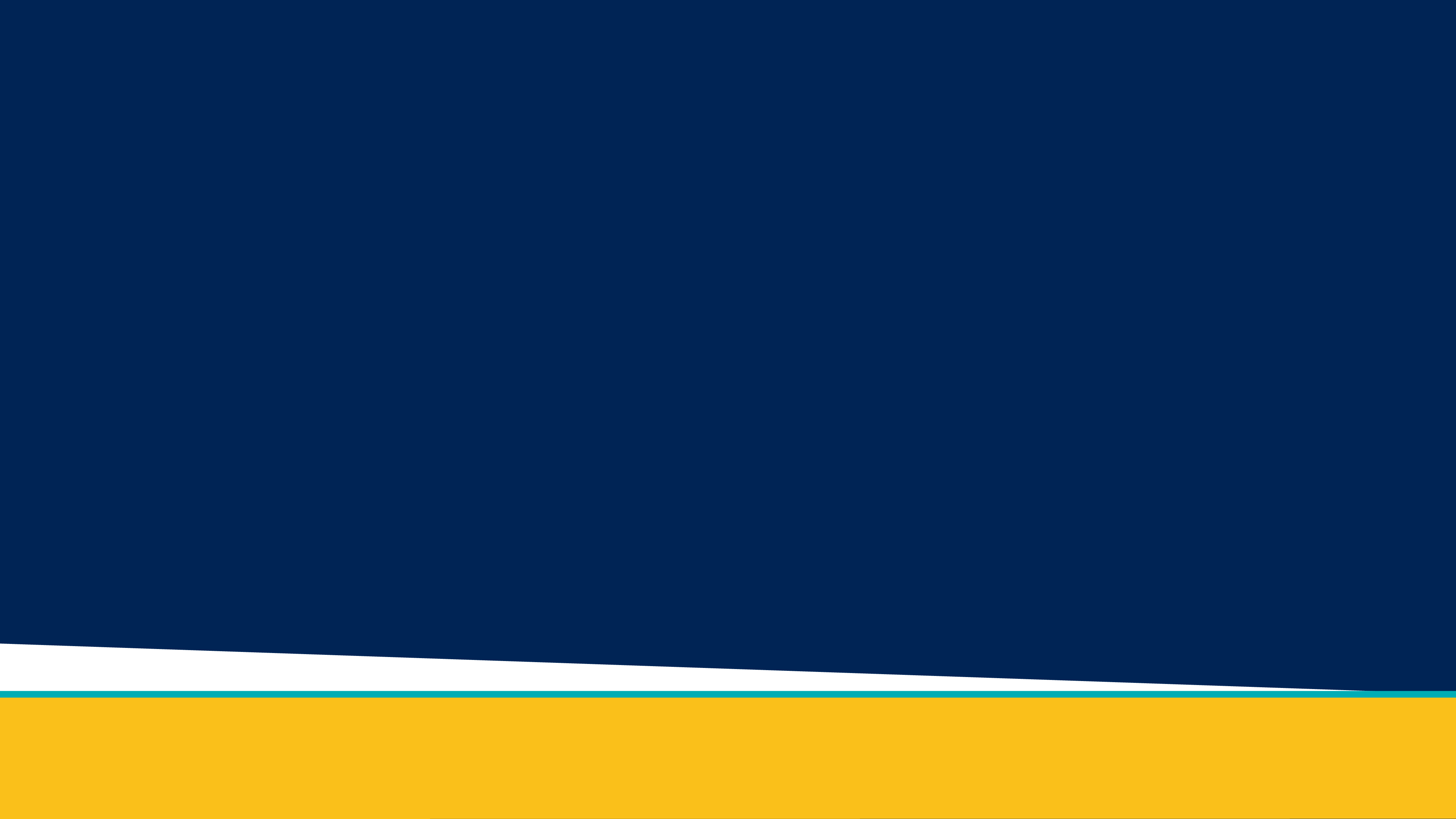 Metal 3D PrinterInitial Testing Results
Nathan Krikawa, Nolan Hann
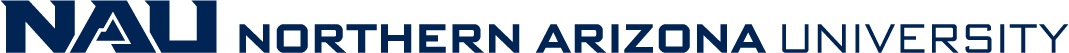 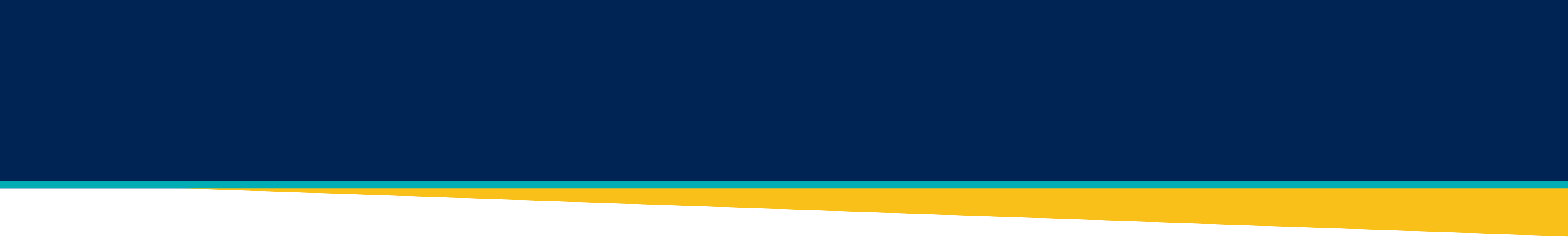 Project Description
Overview:
Commissioning of Concept Laser Mlab Cusing R metal 3D printer
Donated by Honeywell to NAU’s ME department for the IDEA Lab
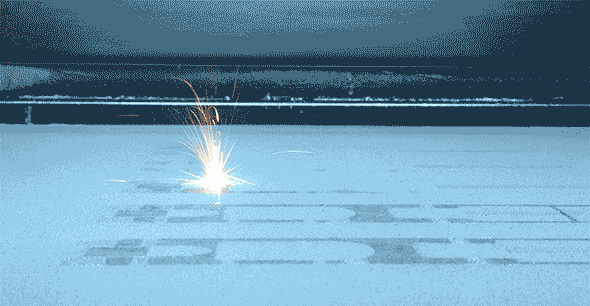 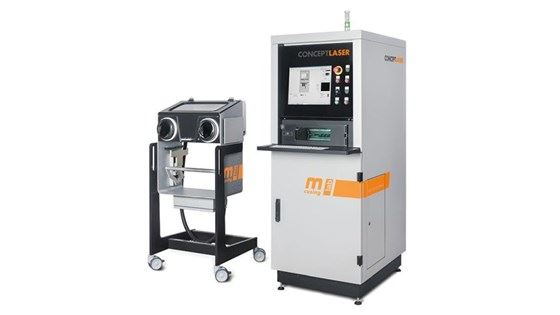 Our Job:
Install and restore printer to proper functionality.
Evaluate printed specimen against machined counterparts
Print final part as part of assembly using topology optimization
Create instruction manual for training purposes in preparation for work orders and ME286L curriculum expansion
Figure 2: Selective laser melting
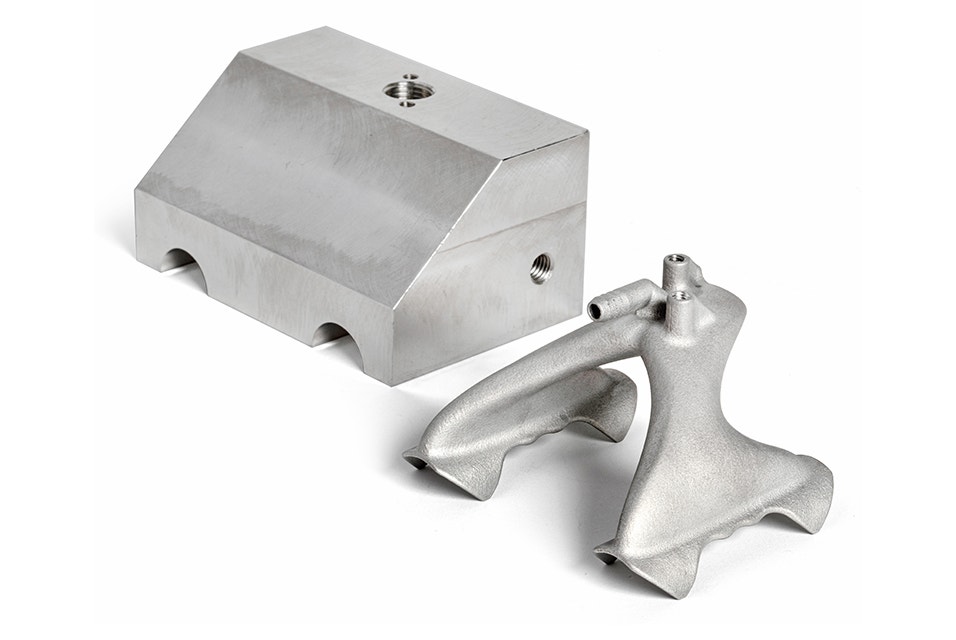 Figure 1: Concept Laser Mlab Cusing R
Figure 3: Redesigned aluminum gripper
Nolan  4/8/2025 M3DP  2
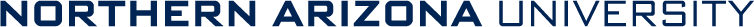 [Speaker Notes: Overview:
Installing and Troubleshooting a M100LabR Concept Laser PBF Printer
Printing and evaluating parts and specimens (ie Stress-Strain, Thermal Management)
Creation of a user manual and short curriculum for ME286L
Included is the printer itself, powder mixer, powder trolley, and various powdered alloys for use with the printer
Location of set-up: CEIAS IDEA Lab, Room 116A]
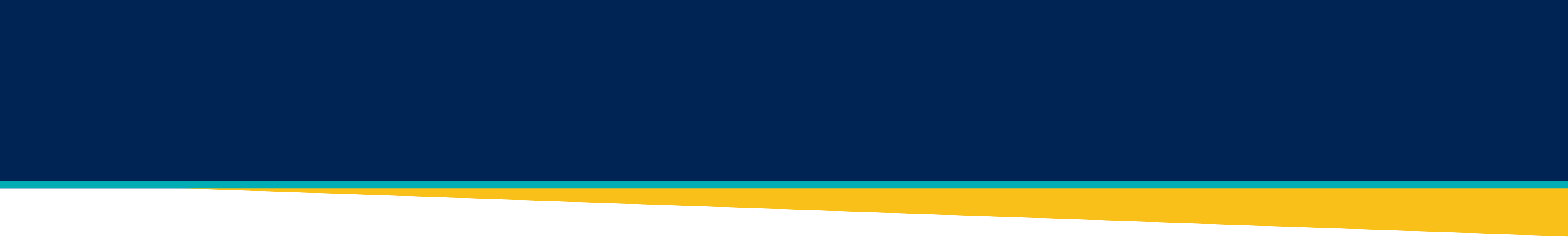 Design Requirement Summary
Engineering Requirements
Customer Requirements
Nolan 4/8/2025 M3DP  3
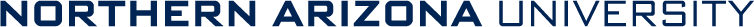 [Speaker Notes: Overview:
Installing and Troubleshooting a M100LabR Concept Laser PBF Printer
Printing and evaluating parts and specimens (ie Stress-Strain, Thermal Management)
Creation of a user manual and short curriculum for ME286L
Included is the printer itself, powder mixer, powder trolley, and various powdered alloys for use with the printer
Location of set-up: CEIAS IDEA Lab, Room 116A]
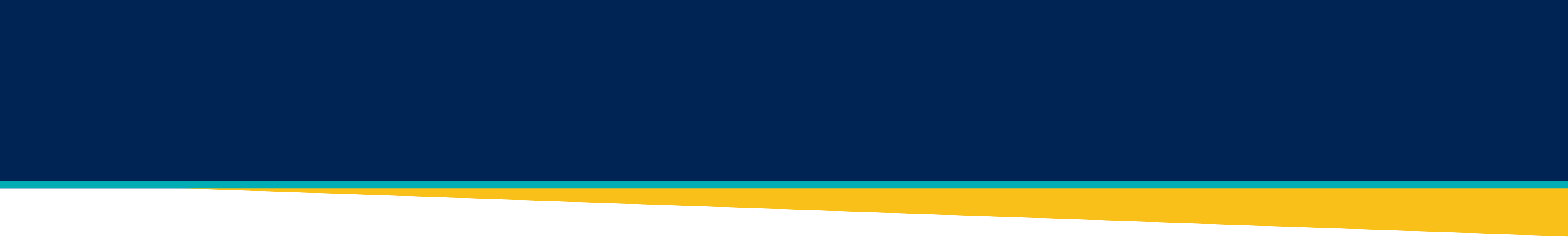 Top Level Testing Summary
Test Summary Table
EXP1 – Test Print
Gas Leak Test
Build Module Trials
Shim Alignment
Test Print and Tolerance

EXP2 – Tensile Test
Tensile test machined specimen alongside printed specimen and compare
Nathan 4/8/2025 M3DP  4
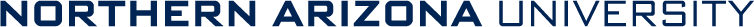 [Speaker Notes: Overview:
Installing and Troubleshooting a M100LabR Concept Laser PBF Printer
Printing and evaluating parts and specimens (ie Stress-Strain, Thermal Management)
Creation of a user manual and short curriculum for ME286L
Included is the printer itself, powder mixer, powder trolley, and various powdered alloys for use with the printer
Location of set-up: CEIAS IDEA Lab, Room 116A]
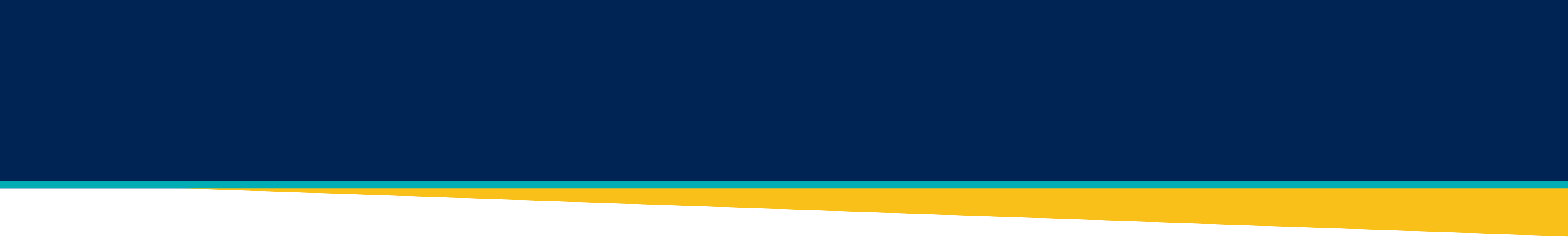 Detailed Testing Plans
EXP1 – Test Print
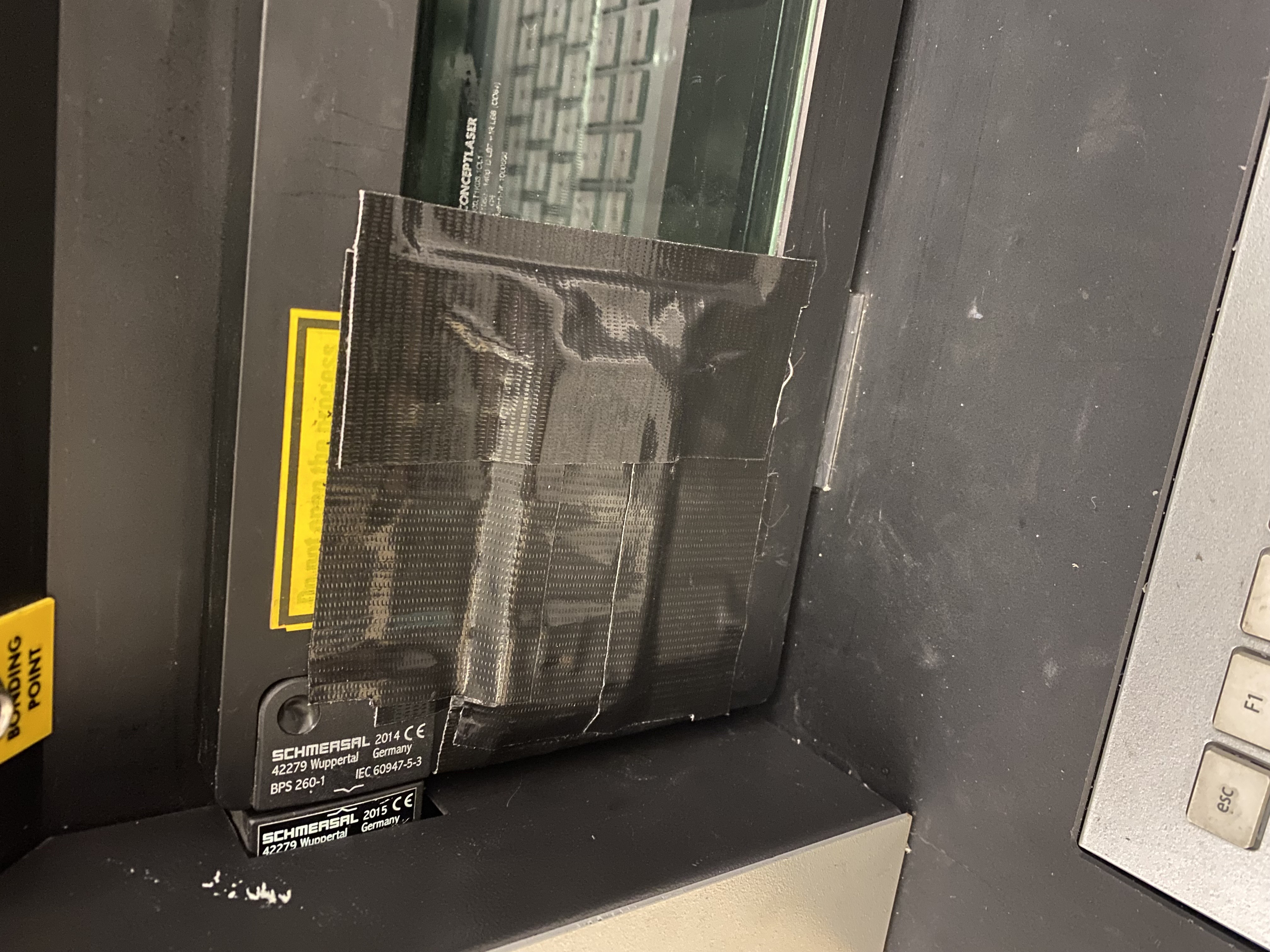 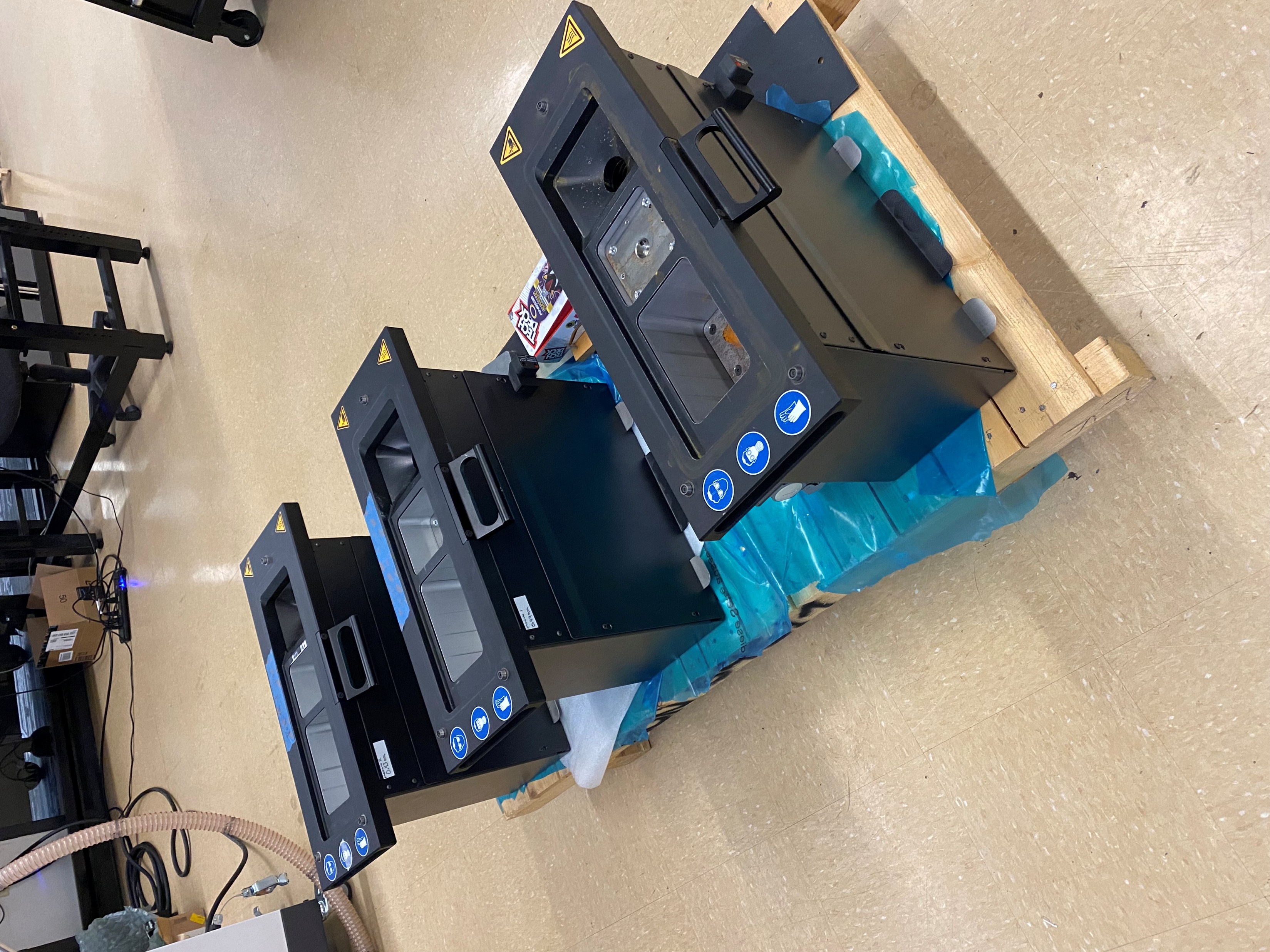 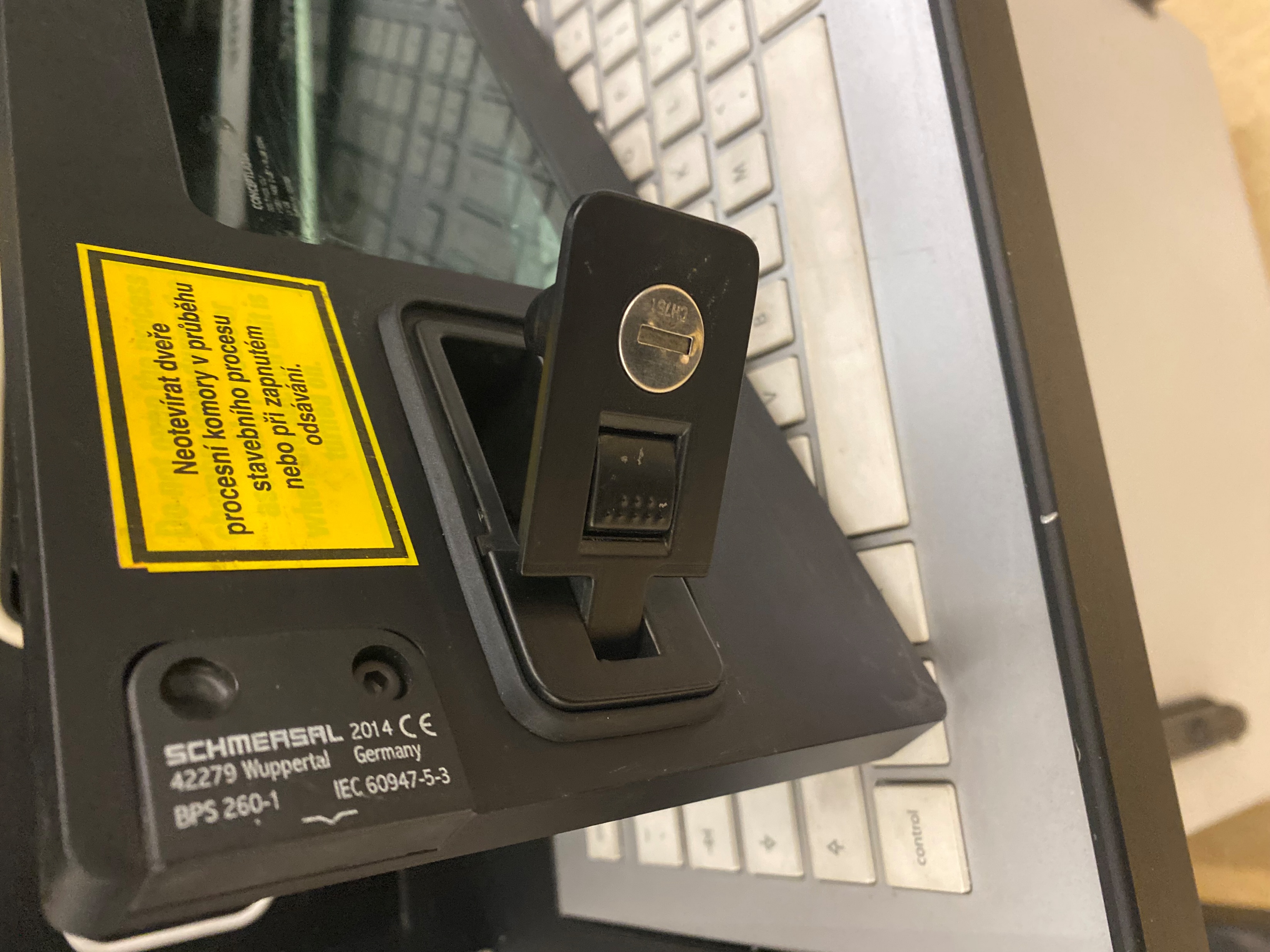 EXP1.1 – Gas Leak Test (50%)
Using 1” copper tube to detect audible leakage around gas tank, supply hose, and build chamber door.

EXP1.2 – Build Module Trials (100%)
Testing remaining 4 build modules for operation and alignment.
Figure 6: Build Modules
Figure 4: Door Seal Latch
Figure 5: Duct Taped Door Seal Latch
Nathan 4/8/2025 M3DP  5
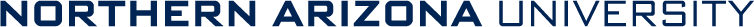 [Speaker Notes: Overview:
Installing and Troubleshooting a M100LabR Concept Laser PBF Printer
Printing and evaluating parts and specimens (ie Stress-Strain, Thermal Management)
Creation of a user manual and short curriculum for ME286L
Included is the printer itself, powder mixer, powder trolley, and various powdered alloys for use with the printer
Location of set-up: CEIAS IDEA Lab, Room 116A]
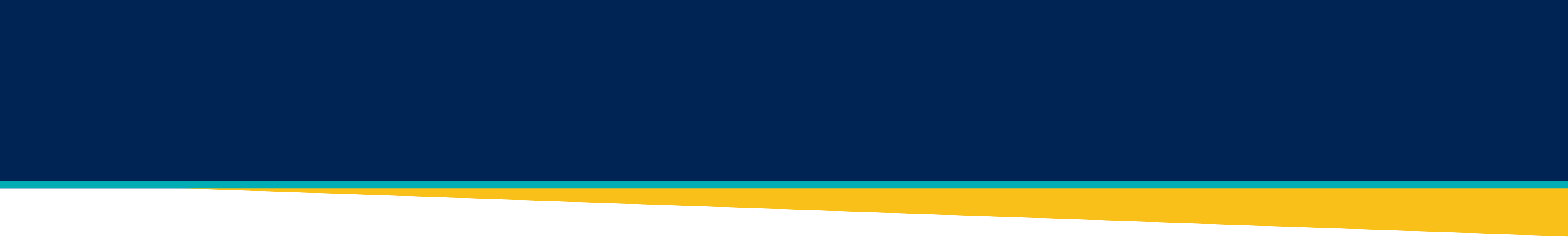 Detailed Testing Plans
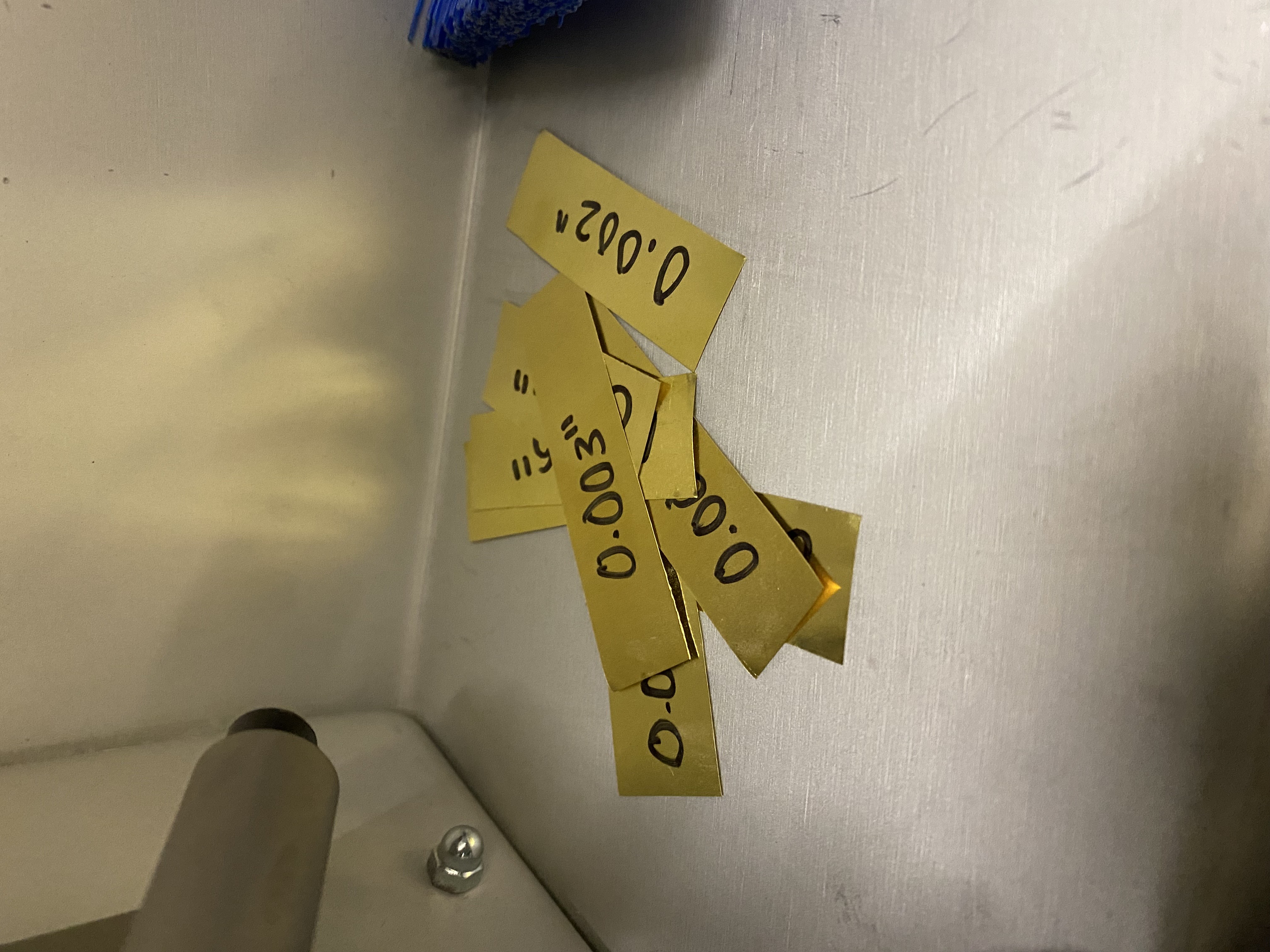 EXP1 – Test Print
EXP1.3 – Shim Alignment (100%)
Leveling build plate using brass shims between build plate and build chamber

EXP1.4 – Test Print and Tolerance (20%)
Print complete part and test dimensions for tolerance ±0.2mm
Figure 7: Test Shims
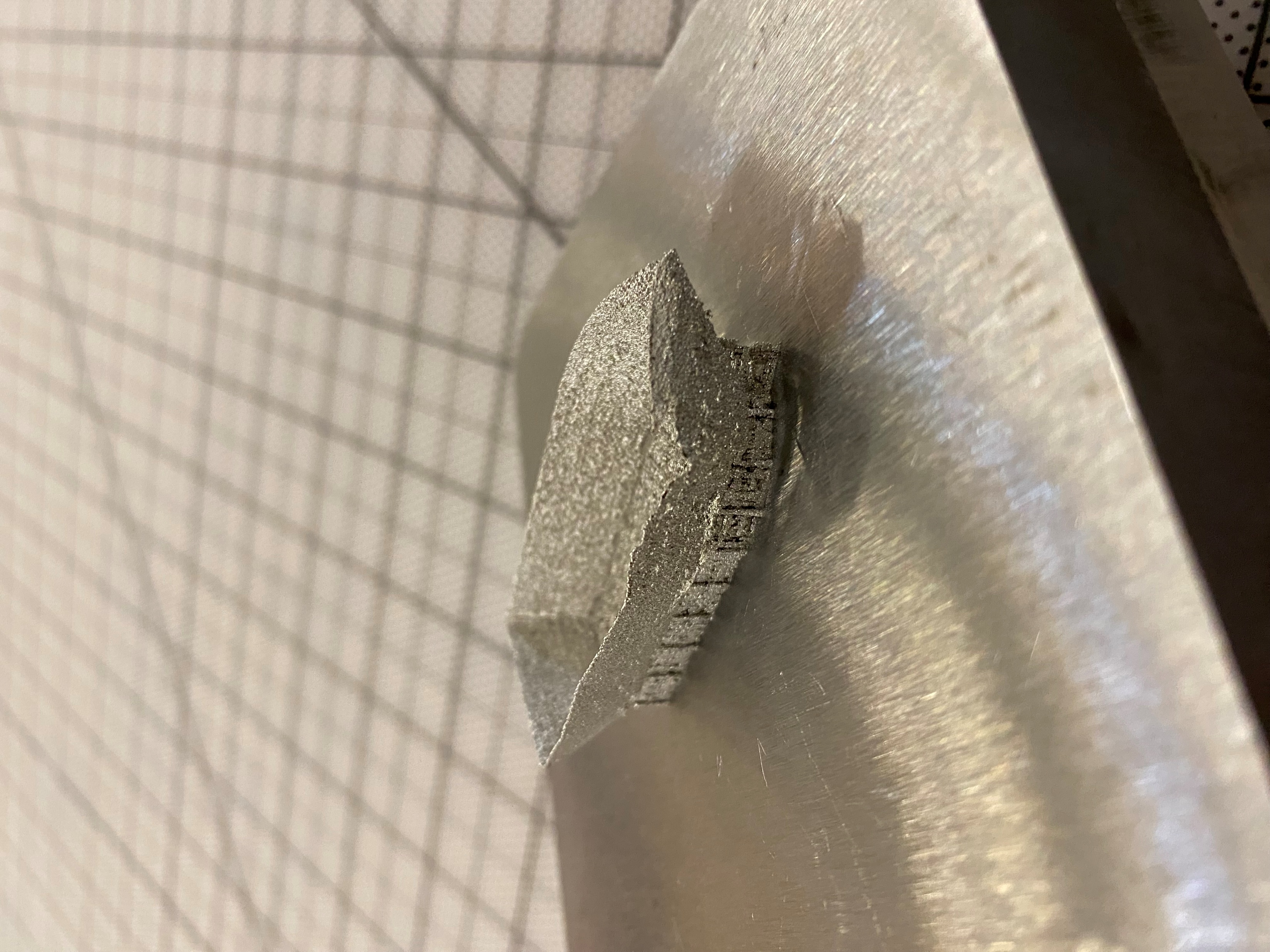 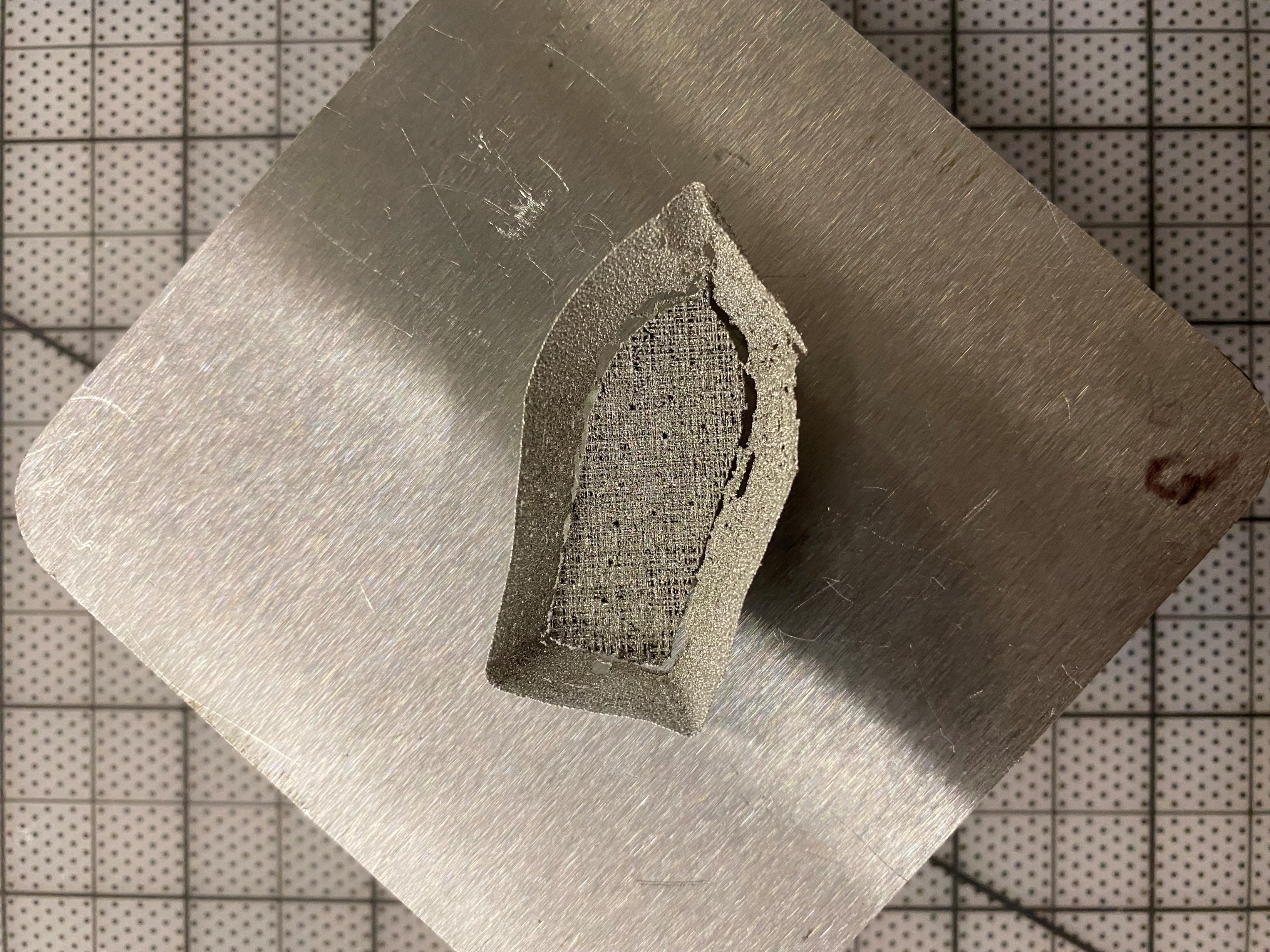 Figure 10: Level Build Plate
Figures 8 & 9: Benchy Print
Nathan 4/8/2025 M3DP  5
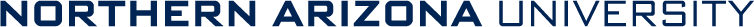 [Speaker Notes: Overview:
Installing and Troubleshooting a M100LabR Concept Laser PBF Printer
Printing and evaluating parts and specimens (ie Stress-Strain, Thermal Management)
Creation of a user manual and short curriculum for ME286L
Included is the printer itself, powder mixer, powder trolley, and various powdered alloys for use with the printer
Location of set-up: CEIAS IDEA Lab, Room 116A]
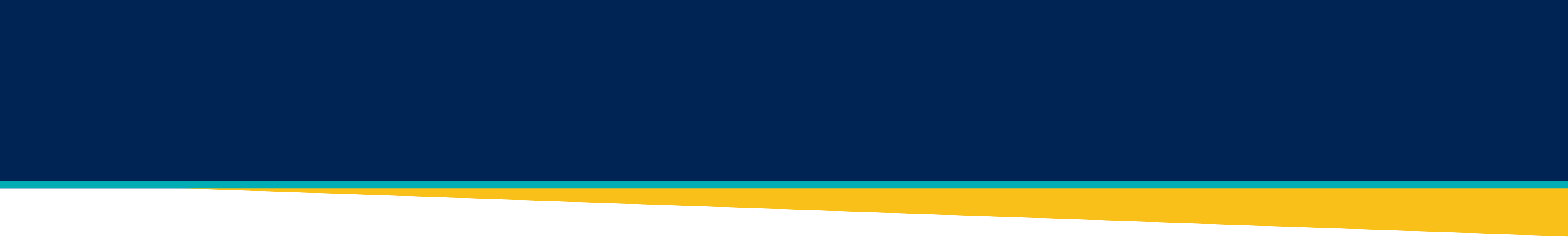 Detailed Testing Plans
EXP2 – Tensile Test
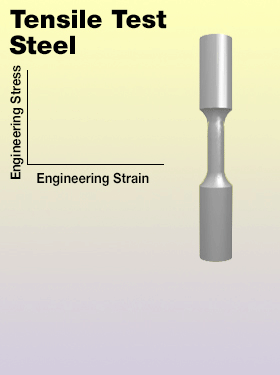 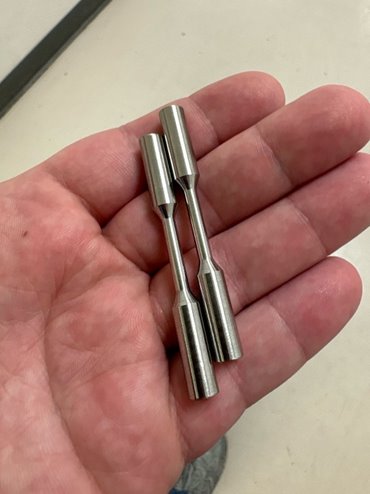 EXP2 – Tensile Test (15%)
Tensile test specimen are placed in the device, then are slowly strained using increasing force until failure.
EXP2.1 (30%)
Machined specimens tested in room 110, tensile testing following E8/E8M and results graphed.
EXP2.2 (0%)
Printed specimen tested in room 110, similarly following E8/E8M and results graphed.
Figure 11: Testing Animation
Figure 12: Machined Specimen
Nolan 4/8/2025 M3DP  5
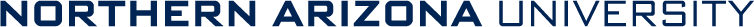 [Speaker Notes: Overview:
Installing and Troubleshooting a M100LabR Concept Laser PBF Printer
Printing and evaluating parts and specimens (ie Stress-Strain, Thermal Management)
Creation of a user manual and short curriculum for ME286L
Included is the printer itself, powder mixer, powder trolley, and various powdered alloys for use with the printer
Location of set-up: CEIAS IDEA Lab, Room 116A]
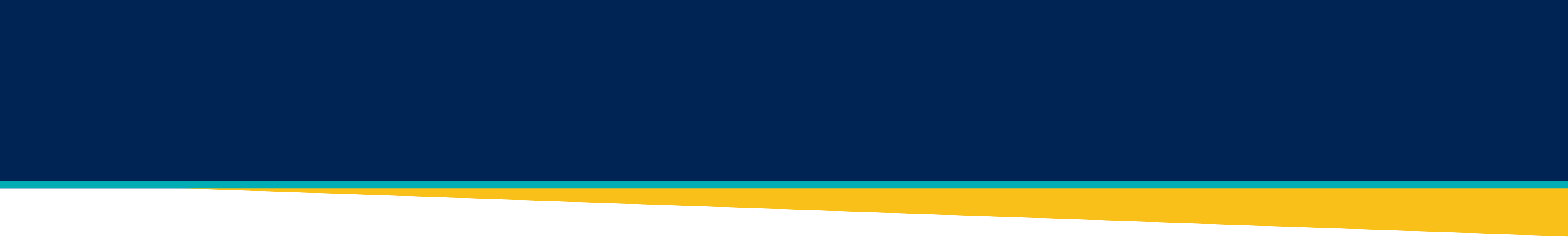 Specification Sheets
ER Summary Table
CR Summary Table
Nathan 4/8/2025 M3DP  6
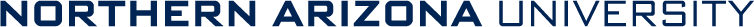 [Speaker Notes: Overview:
Installing and Troubleshooting a M100LabR Concept Laser PBF Printer
Printing and evaluating parts and specimens (ie Stress-Strain, Thermal Management)
Creation of a user manual and short curriculum for ME286L
Included is the printer itself, powder mixer, powder trolley, and various powdered alloys for use with the printer
Location of set-up: CEIAS IDEA Lab, Room 116A]
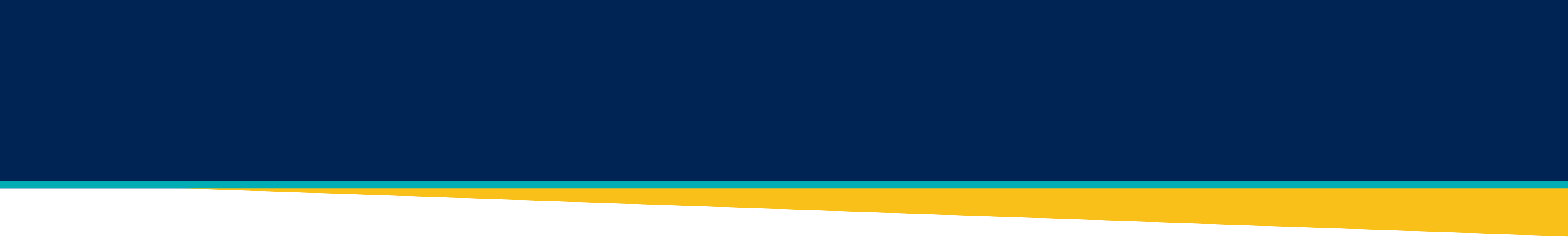 QFD
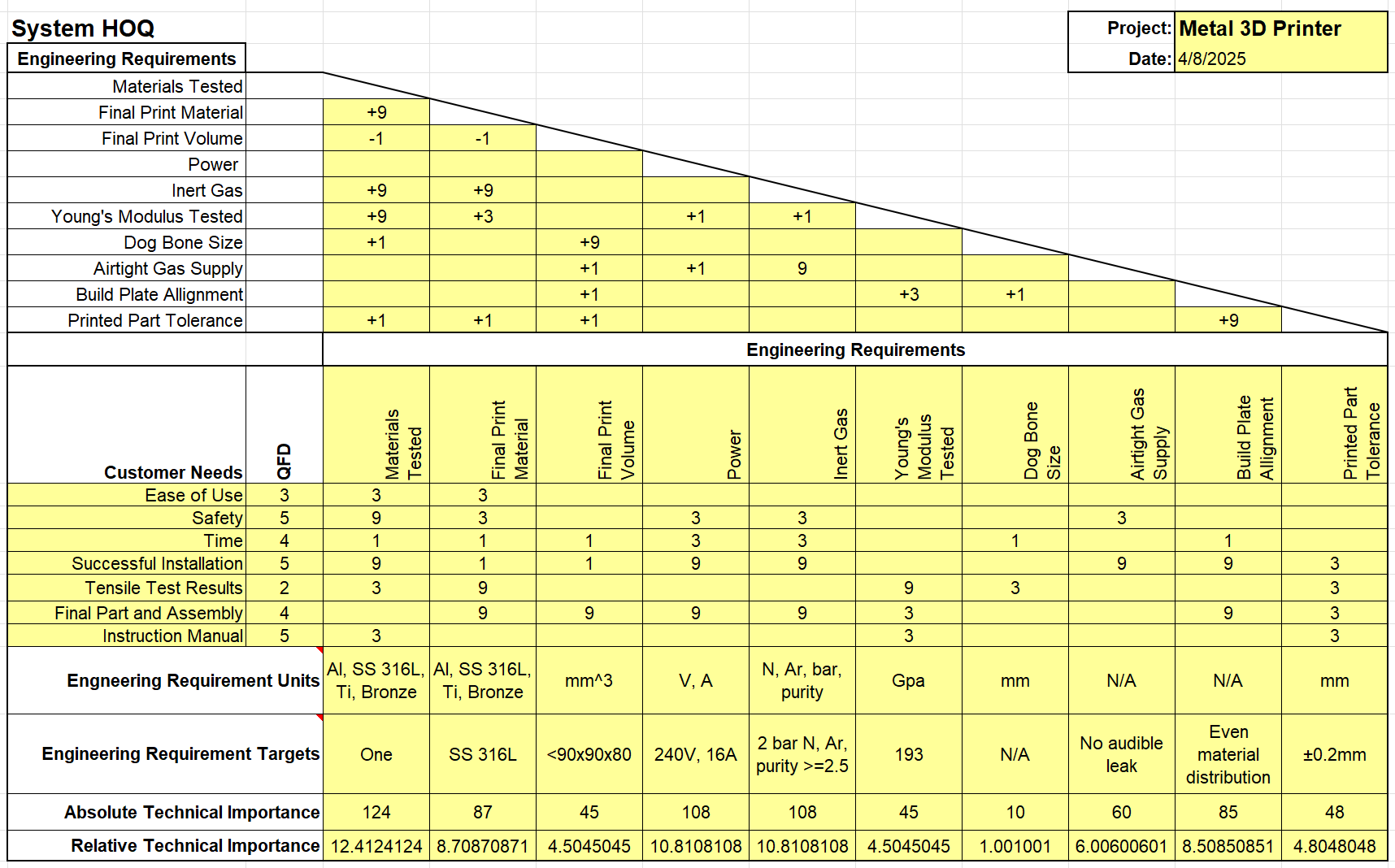 Nolan 4/8/2025 M3DP 7
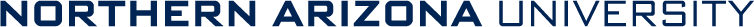 [Speaker Notes: Overview:
Installing and Troubleshooting a M100LabR Concept Laser PBF Printer
Printing and evaluating parts and specimens (ie Stress-Strain, Thermal Management)
Creation of a user manual and short curriculum for ME286L
Included is the printer itself, powder mixer, powder trolley, and various powdered alloys for use with the printer
Location of set-up: CEIAS IDEA Lab, Room 116A]
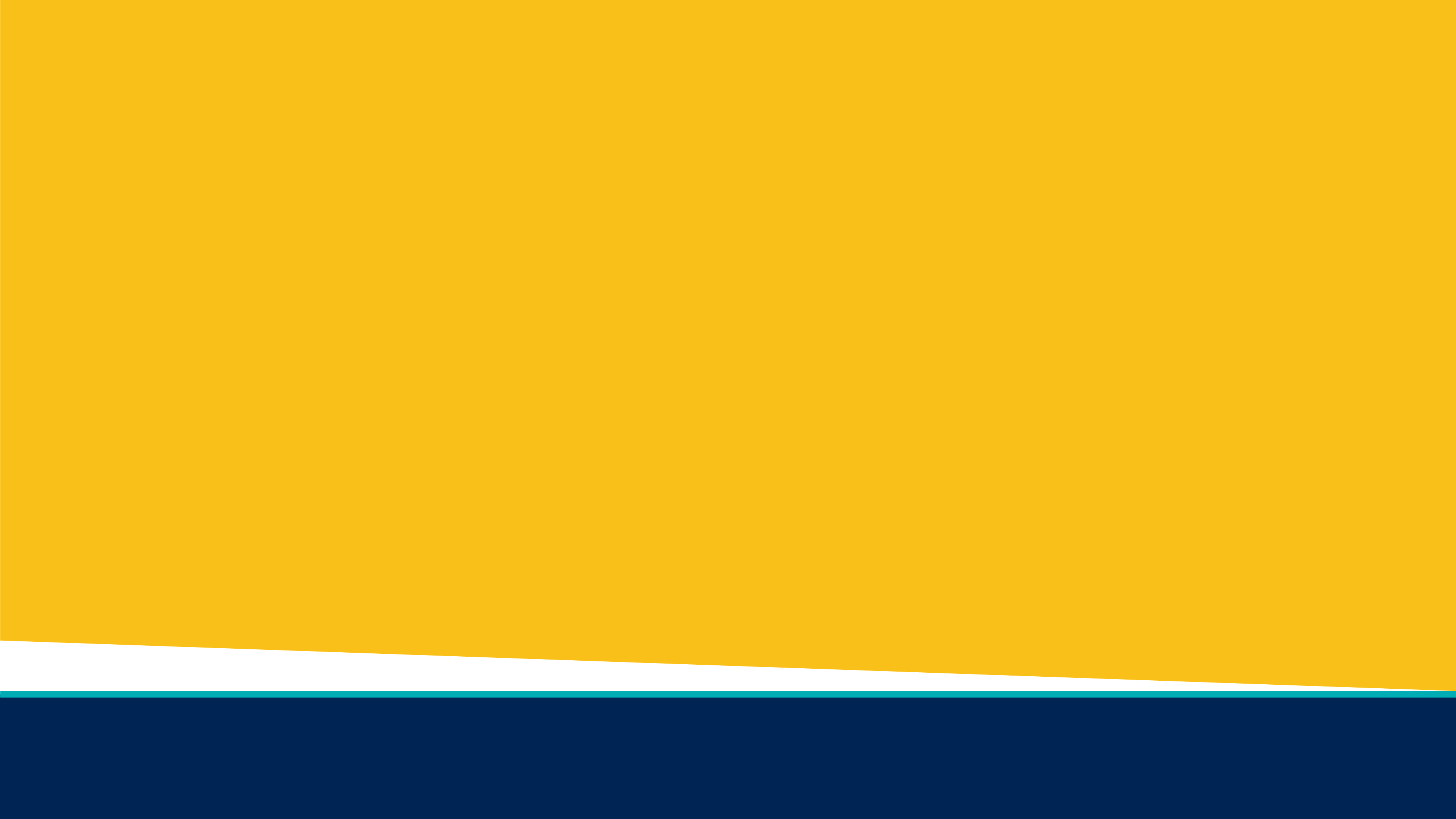 Thank You!
Any Questions?
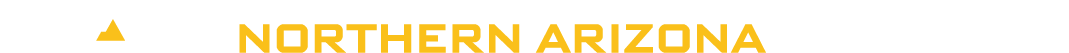